Kestävä keikkatyöTyöturvallisuuden, -terveyden ja –hyvinvoinninkehittäminen PK-yrityksissä
Lakisääteisen, ennalta ehkäisevän työterveyshuollon sisältö
Tinja Kaivolahti
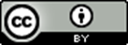 31.8.2023
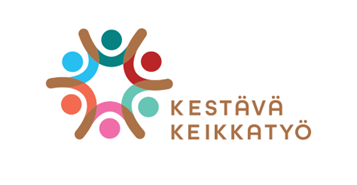 Työterveyshuollon tarkoitus
Työterveyshuollon tarkoitus on ehkäistä työhön liittyviä sairauksia ja tapaturmia. Lisäksi se edistää työntekijöiden työ- ja toimintakykyä sekä työyhteisön toimintaa. Työterveyshuollon riippumaton toimija, jonka toiminnassa korostuu yhteistyö yritysten ja eri toimijoiden kanssa.
2
31.8.2023
Ennalta ehkäisevän työterveyshuollon sisältö lyhyesti
Sisältö:
Kirjallisen sopimuksen 
Työpaikkakäynnin ja työpaikkaselvityksen 
Toimintasuunnitelman, jota sisältävät ne toimenpiteet, miten työterveyshuoltoa toteutetaan. 
Työpaikkaselvityksen aikataulut 
Muutoksen suunnitteluun osallistuminen 
Terveystarkastukset 
Työssä selviytymisen seuranta ja edistäminen sekä kuntoutukseen ohjaaminen 
Sairauspoissaoloseuranta 
Tietojen anto, ohjaus ja neuvonta 
Ensiapuvalmiuden suositukset 
Vaikuttavuuden arviointi
3
31.8.2023
Palvelun hankkijan näkökulmasta
Tekee palvelustaan kirjallisen sopimuksen työterveyshuollon järjestämisestä palvelun tuottajan kanssa. 
Työnantaja toimii yhteistoiminnassa työntekijöiden tai heidän edustajiensa kanssa työterveyshuollon yleisiin suuntaviivoihin. Työterveyshuollon toimintasuunnitelma tehdään yhteistyössä työterveyshuollon  kanssa. 
Seuraa työterveyshuollon yhteistoimintaa 
Voi hakea kustannuksista korvauksia 
Ei voi käyttää sellaista henkilö työhön, joka ei terveydellisten ominaisuuksien takia siihen ole sopiva 
Ilmoittaa työterveyshuoltoon, jos työntekijän sairauspoissaolo on jatkunut kuukauden ajan.  
Tulee antaa työterveyshuollolle riittävät tiedot, jotka ovat otka ovat tarpeen työntekijöille työstä aiheutuvan terveydellisen vaaran tai haitan arvioimiseksi ja ehkäisemiseksi.
4
31.8.2023
Palvelua käyttävän yksilön (keikka- tai vuokratyöntekijä) näkökulmasta
Tulee osallistua lakisääteiseen työterveystarkastukseen 
Työntekijällä henkilökohtaisten terveydellisten ominaisuuksien takia on ilmeinen alttius saada työstä vaaraa terveydelleen, työntekijää ei saa käyttää tällaiseen työhön. Arvion tekee työterveyshuolto. 
Työntekijä antaa pyynnöstä työterveyshuollolle tiedot havaitsemistaan terveyden vaaraa aiheuttavista tekijöistä työpaikallaan.
5
31.8.2023
Palvelun tuottajan (työterveyshuollon) näkökulmasta
Työterveyshuollon on toimittava asiakaslähtöisesti, riippumattomasti, eettisesti, luottamuksellisesti, monitieteisesti ja moniammatillisesti. (Asetus 708/2013) 
Työterveyshuollon toimintaan on sisällytettävä työterveysyhteistyössä työpaikan tarpeiden arviointi, toiminnan suunnittelu, vaikuttavuuden seuranta ja arviointi sekä laadun parantaminen. (Asetus 708/2013) 
Selvittää työolosuhteet ja niiden terveydelliset ja turvallisuuden edellytykset ottaen huomioon altisteet ja työn kuormitustekijät 
Antaa tietoja, neuvonta ja ohjausta työn terveellisyydestä ja turvallisuudesta, sekä työntekijöiden terveyttä koskevissa asioissa mukaan lukien työntekijän perustellusta syystä työkuormituksestaan pyytämä selvitys. 
Seuraa työntekijöiden työ- ja toimintakykyä 
Seuraa vajaakuntoisen työntekijän terveydellisiä edellytyksiä 
On annettava työntekijöille ja työnantajalle tarpeellisia tietoja 
       työssä ja työpaikan olosuhteissa esiintyvistä terveyden 
       vaaroista ja haitoista sekä niiden torjuntakeinoista
6
31.8.2023
Lisätietoa
Kela. Ehkäisevä työterveyshuolto https://www.kela.fi/tyonantajat-ehkaiseva-tyoterveyshuolto

Työterveyshuolto tutuksi. Mitä työterveyshuolto on? https://www.youtube.com/watch?v=9PUtO2qi31U
Vuokratyön vastuut. Keikkakaveri.fi. https://www.keikkakaveri.fi/databank/responsibilities
7
31.8.2023